Experimental Probability
Intelligent Practice
Silent 
Teacher
Narration
Your Turn
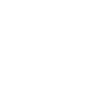 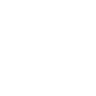 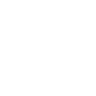 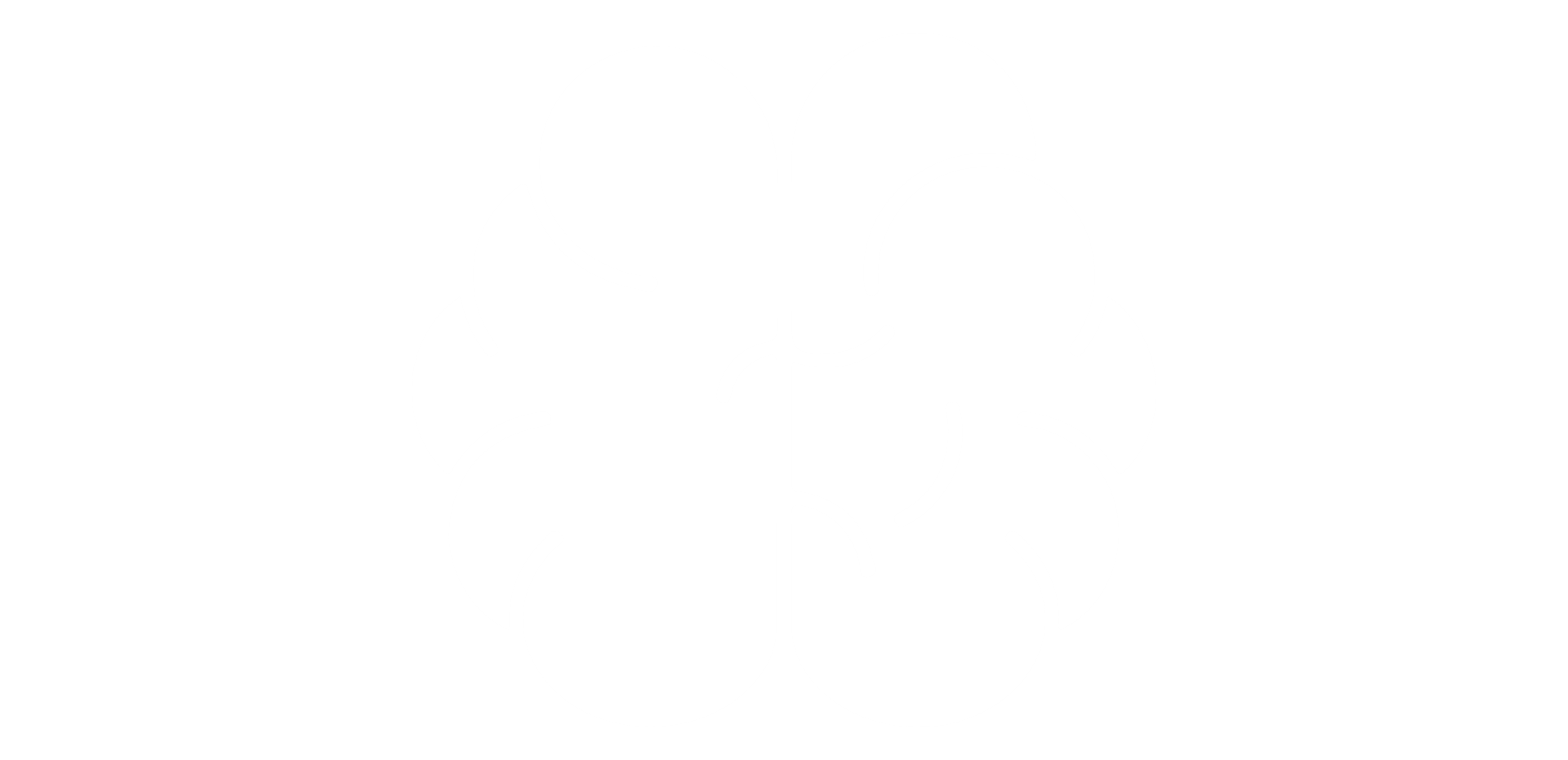 If I throw a fair coin 10 times, how many times would you expect it to land on heads?
If I throw a fair coin 20 times, how many times would you expect it to land on heads?
If I throw a fair coin 60 times, how many times would you expect it to land on heads?
Practice
Worked Example
Your Turn
If I roll a fair dice 60 times, how many times would you expect it to land on the number 1?
If I roll a fair dice 12 times, how many times would you expect it to land on the number 1?
1) If I throw a fair coin 10 times, how many times would you expect it to land on heads?
2) If I throw a fair coin 20 times, how many times would you expect it to land on heads?
3) If I throw a fair coin 60 times, how many times would you expect it to land on heads?
4) If I throw a fair coin 600 times, how many times would you expect it to land on heads?
5) If I roll a fair dice 600 times, how many times would you expect it to land on the number 1?
6) If I roll a fair dice 300 times, how many times would you expect it to land on the number 1?
7) If I roll a fair dice 150 times, how many times would you expect it to land on the number 1?
8) If I roll a fair dice 750 times, how many times would you expect it to land on the number 1?
9) If I roll a fair dice 1500 times, how many times would you expect it to land on the number 1?
10) If I throw a fair coin 1500 times, how many times would you expect it to land on heads?
1) If I throw a fair coin 10 times, how many times would you expect it to land on heads?
5 times
2) If I throw a fair coin 20 times, how many times would you expect it to land on heads?
10 times
3) If I throw a fair coin 60 times, how many times would you expect it to land on heads?
30 times
4) If I throw a fair coin 600 times, how many times would you expect it to land on heads?
300 times
5) If I roll a fair dice 600 times, how many times would you expect it to land on the number 1?
100 times
6) If I roll a fair dice 300 times, how many times would you expect it to land on the number 1?
50 times
7) If I roll a fair dice 150 times, how many times would you expect it to land on the number 1?
25 times
8) If I roll a fair dice 750 times, how many times would you expect it to land on the number 1?
125 times
9) If I roll a fair dice 1500 times, how many times would you expect it to land on the number 1?
250 times
10) If I throw a fair coin 1500 times, how many times would you expect it to land on heads?
750 times